The NIST PQC Standardization Process
Dustin Moody
National Institute of Standards and Technology (NIST)
USA
The Long Road to Standardization
2012 – NIST begins PQC project
2015 – 1st NIST PQC workshop
Feb 2016 – NIST Report on PQC
Feb 2016 – NIST preliminary announcement of standardization plan
Aug 2016 – Draft submission requirements and evaluation criteria
Sep 2016 – Comment period ends

What have we observed in the first mile?
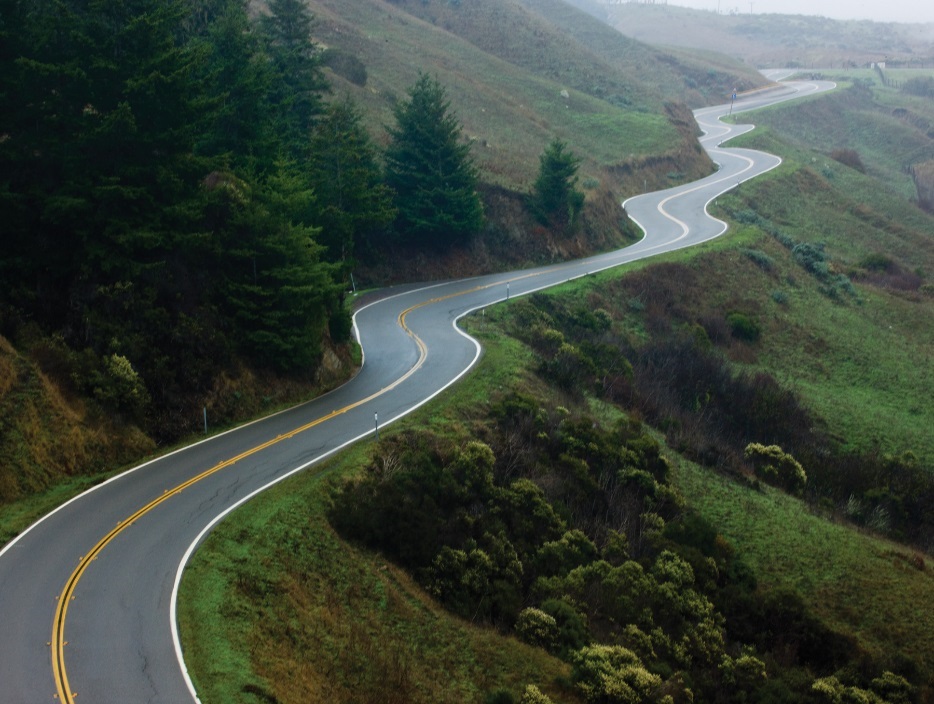 [Speaker Notes: NIST-centric, because I’ll talk about what we learned.  Other milestones from others]
Overview of draft NIST Call For Proposals
Requirements for Submission Packages
Cover sheet, supporting documentation, implementations, IP statements
Minimal Acceptability Requirements
Scope – public key signatures, encryption, key-exchange
Basic requirements for each function
Evaluation Criteria
Security: security models, target security strengths, 
Performance: key sizes, computational efficiency
Flexibility
Plans for the Evaluation Process
Complexities of PQC standardization
Much broader scope – three crypto primitives
Both classical and quantum attacks
Both a theoretical and practical aspect to assess security 
Multiple tradeoff factors (security, key size, signature size, ciphertext expansion, speed, etc.)
Migrations into new and existing applications
Many aspects which we haven’t handled in previous standards
Not exactly a competition
[Speaker Notes: Not one winner
“good choices”
Algorithms not selected not out
Requirements can change]
Scope
Signatures
Public-key signature schemes for generating and verifying digital signatures (FIPS 186-4)
Encryption/key-establishment
Encryption scheme used for
Key transport from one party to another 
Exchanging encrypted secret values between two parties to establish shared secret value (see SP 800-56B)
Key-establishment
Schemes like Diffie-Hellman key exchange (see SP 800-56A)
Security Notions
Signatures
Existentially unforgeable with respect to adaptive chosen message attack (EUF-CMA)
Assume the attacker has access to no more than 264 signatures for chosen messages
Encryption
Semantically secure with respect to adaptive chosen ciphertext attack (IND-CCA2)
Assume the attacker has access to no more than 264 decryptions for chosen ciphertexts
These definitions specify security against attacks which use classical (not quantum) queries
[Speaker Notes: Note – key exchange security model not clear]
Target Security Strengths
For standardization, need to specify concrete parameters with security estimates
No clear consensus on best way to measure quantum attacks
[Speaker Notes: In specifying these security strengths, the intent is that parameter sets meeting security strengths 1, 3, and 5 will remain secure as long as brute-force attacks against AES-128, AES-192, and AES-256, respectively, remain infeasible. Likewise, parameter sets meeting security strengths 2 and 4 should remain secure roughly as long as brute-force collision attacks against SHA-256/ SHA3-256 and SHA-384/SHA3-384, respectively, remain infeasible.]
Other Properties
Drop-in replacements
Need to consider key sizes, ciphertext/signature size, key generation time, auxiliary functions (hash functions, KDFs, RNGs,…), etc.
For some PQC primitives, special features might have security or performance issues, e.g.
Public-key reuse – for some primitives public-key reuse can be security problem
Decryption failures – some algorithms produce occasional decryption failures
Perfect forward secrecy
Resistance to side-channel attacks
Compatibility with existing protocols and networks
Simplicity and flexibility
[Speaker Notes: Public-key reuse.  NSA’s talk.  Not suitable for static-static protocol, hence not for public-key cache in TLS
Flexibility: additional functionalities, implementable on wide variety of platforms,]
Transition and Migration
NIST will update guidance when PQC standards are available
SP 800-57 Part I specifies “classical” security strength levels 128, 192, and 256 bits are acceptable through 2030

Even with the upcoming PQC transition, still required to move away from weak algorithms/key sizes:
Anything with “classical” security strength less than 112 bits should NOT be used anymore
Initial Actions
Hybrid modes have been proposed as a transition/migration strategy to PQC crypto
Current FIPS 140 validation will only validate the approved component
NIST PQC standardization is focused on the PQC component
Hybrid modes would be interim stage in the transition

Stateful hash-based signatures
IETF is taking action in specifying stateful hash-based signatures
NIST will coordinate with the IETF and possibly other standards organizations
NIST may consider stateful hash-based signatures as early adoption candidates for standardization, but only for specific applications like code signing
[Speaker Notes: Hybrid modes not in scope
Neither are stateful hash-based signature schemes]
Summary of Comments Received
26 comments submitted
Clarifications in the text of the Call For Proposals
Require constant-time implementations?
More implementation platforms
Intellectual Property requirements
Decryption failure threshold
Public-key encryption and key-exchange issues
Quantum security and target security levels
API suggestions
[Speaker Notes: From short to long.  From around the world
Clarifications:  perfect forward secrecy, post-quantum crypto.  Change the wording here.  Insert this text.]
First set of comments
Require constant-time implementations?
Encourage, but not require

More implementation platforms
Encourage, but not require

Intellectual Property requirements
Keep mostly the same
We strongly prefer royalty-free algorithms, as they lead to more widespread adoption

Decryption failure threshold
No hard bound – any failure rate that would violate security models
Key-establishment comments
Several comments
Our request was too vague or too narrowly defined
We continue to ask for public-key encryption
In place of key-exchange, we are asking for Key Encapsulation Mechanisms (KEMs)
KEMs have three algorithms: 
Key generation – generates public and private key pairs
Encapsulation – uses public key to generate ciphertext and shared secret
Decapsulation – uses private key and encapsulation ciphertext to recover shared secret
KEMs
KEMs and public-key encryption can generally be converted back and forth
Still requiring IND-CCA2 security
As a result of comments, we are adding another option:
Purely ephemeral key-exchange protocol can be done so that only passive security is required
NIST will consider encryption or KEM scheme which provides semantic security with respect to chosen plaintext attack (IND-CPA security)
Diffie-Hellman type schemes can be submitted as KEMs
Authenticated key-exchange is out of scope, as it is a protocol, not a primitive
[Speaker Notes: Semantically secure with respect to adaptive chosen ciphertext attack]
KEM API
#define CRYPTO_SECRETKEYBYTES 192
#define CRYPTO_PUBLICKEYBYTES 64
#define CRYPTO_BYTES 64
#define CRYPTO_CIPHERTEXTBYTES 128
#define CRYPTO_RANDOMBYTES 64

int crypto_kem_keygenerate(
	unsigned char *pk,
	unsigned char *sk)

int crypto_kem_encapsulate(
	const unsigned char *pk,
	unsigned char *ct,
	unsigned char *ss)

int crypto_kem_decapsulate(
	const unsigned char *ct,
	const unsigned char *sk,
	unsigned char *ss)
[Speaker Notes: indicating that your software uses a 192-byte (1536-bit) secret key, a 64-byte (512-bit) public key, a
64-byte (512-bit) shared secret, at most a 128-byte (1024-bit) ciphertext, and 64 bytes of random
input.
pk is the public key and sk is the secret key.
ct is a key encapsulation message (ciphertext), ss is
the shared secret.]
Target Security Strengths Comments
Comments on definition of security strength in terms of the cost of breaking various symmetric crypto primitives
Comments questioning NIST’s overall approach to how to define quantum security
Questions on whether parameters needed for all 5 levels
Questions on specific amounts of classical or quantum security required
Concern that cannot tune classical and quantum parameters separately
Some suggestions to not use target security levels
[Speaker Notes: Regarding the target security strengths, NIST’s goal is that post-quantum cryptographic schemes that claim to have s bits of quantum security must be at least as secure as a block cipher with a 2s-bit key]
A New Approach to Quantum Security
Not use single number of “bits of security” to define security strength
Continue to categorize submissions into 5 rough security strength categories
Allows for more meaningful performance comparisons 
Helps us make decisions on transition to longer keys
Quantum Security Strength Categories
Computational resources should be measured using a variety of metrics
Number of classical elementary operations, quantum circuit size, etc…
Should consider realistic limitations on circuit depth (e.g 240 to 280 logical gates)
May also consider expected relative cost of quantum and classical gates.
Submitters need not provide parameters for all 5 categories
These are understood to be preliminary estimates
[Speaker Notes: We’re not going to kick out a scheme just because they set their parameters wrong. Depending on how far off the estimate was, and how unanticipated the attack, we may take it as a sign the algorithm isn’t mature enough. But, assessments of an algorithm’s maturity will not be primarily based on security strength categories. 
We will respond to attacks that contradict the claimed security strength category, but do not bring the maturity of the scheme into question, by bumping the parameter set down to a lower category, and potentially encouraging the submitter to provide a higher security parameter set.

Added two bullets. Important if anyone asks us why we think "128 bits classical security 128 bits quantum security" (e.g. SHA256) is less secure than "192 bits classical security 96 bits quantum security." (e.g. AES192)]
Hypothetical Scenario
Assume a PQC algorithm has only one tunable parameter, corresponding to classical security
Assume no quantum attacks, beside generic ones (i.e. Grover-based ones)
To meet security strengths 1, 3, 5 set classical security to 128, 192, 256 bits respectively
Security strength 2 means somewhere between 128 and 192 bits of classical security.  Where exactly depends on how well the classical attacks “Groverize”
i.e., how effective are generic techniques for decreasing the cost of the classical attacks using quantum computers.
[Speaker Notes: Security strengths 2 and 4 are defined in such a way that they offer the maximum possible quantum security strength that can be offered by a scheme that only has a classical security strength of 128 or 192 bits, respectively

If they Groverize well, you will need a classical security strength on the high end of the range, and if they Groverize poorly, you will need a classical security strength on the low end of the range.

Still some discussion on pqc-forum…might be changes

Similar for security strength 4]
Classical Security Analysis - Required
Classical computers are not going away

Very possible classical attacks will be cheapest in practice, especially for algorithms not subject to dramatic quantum attacks

Grover’s algorithm doesn’t parallelize well

Science for assessing classical security is better developed than that for assessing quantum security

Classical cryptanalysis can improve our understanding of the structure underlying the primitive, which is also the basis for quantum cryptanalysis
What Lies Ahead?
Final submission requirements and evaluation criteria will be published soon
PQC schemes can be submitted up to November 30, 2017
Submission requirements:
Complete specification with concrete parameters
Performance analysis (implementations + documentation)
Known Answer Test values
Security analysis (with preliminary security strength categories)
Signed Intellectual Property statements and disclosures
What Lies Ahead?
Minimal acceptability requirements
Publicly disclosed and available for public review
Not incorporate components insecure against quantum computers
Provide at least one of functionalities:
Public-key encryption, KEM scheme, Digital signatures
Concrete values for parameters claiming to meet security properties

See www.nist.gov/pqcrypto for complete details
Submission requirements will not change
NIST reserves the right to change evaluation criteria based on developments in the field
Evaluation Criteria
Security
Security provided in important applications, such as TLS, IKE, etc.
Meet security definitions (IND-CCA2, IND-CPA, EUF-CMA)
Security strength categories and maturity of analysis
Additional security properties (perfect forward secrecy, side-channel resistance, misuse-resistance, …)
Cost
Public/private key, ciphertext, signature size
Computational efficiency of public/private key operations, as well as key generation
Algorithm Characteristics
Flexibility (additional functionalities, parameters scale easily, implementable on wide variety of platforms, parallelization, incorporation into existing applications and protocols)
Simplicity
Adoption (any factors hindering adoption?)
The Evaluation Process (3-5 years)
NIST will post “complete and proper” submissions
NIST PQC Standardization Conference (with PQCrypto, Apr 2018)
Initial phase of evaluation (12-18 months)
Internal and public review
No modifications allowed
Narrowed pool will undergo second round (12-18 months)
Second conference to be held
Minor changes allowed
Possible third round of evaluation, if needed
NIST will report, which may select algorithms for standardization
[Speaker Notes: It should be noted that this schedule for the evaluation process is somewhat tentative, depending upon the type, quantity, and quality of the submissions]
Summary
Post-quantum cryptography standardization is going to be a long journey
After the first mile, we observed many complexities and challenges
NIST acknowledges all the feedback received, which has improved the submission requirements and evaluation criteria
We will continue to work with the community towards PQC standardization
Send comments to:
pqc-comments@nist.gov
See also: www.nist.gov/pqcrypto
Sign up for the pqc-forum for announcements and discussion
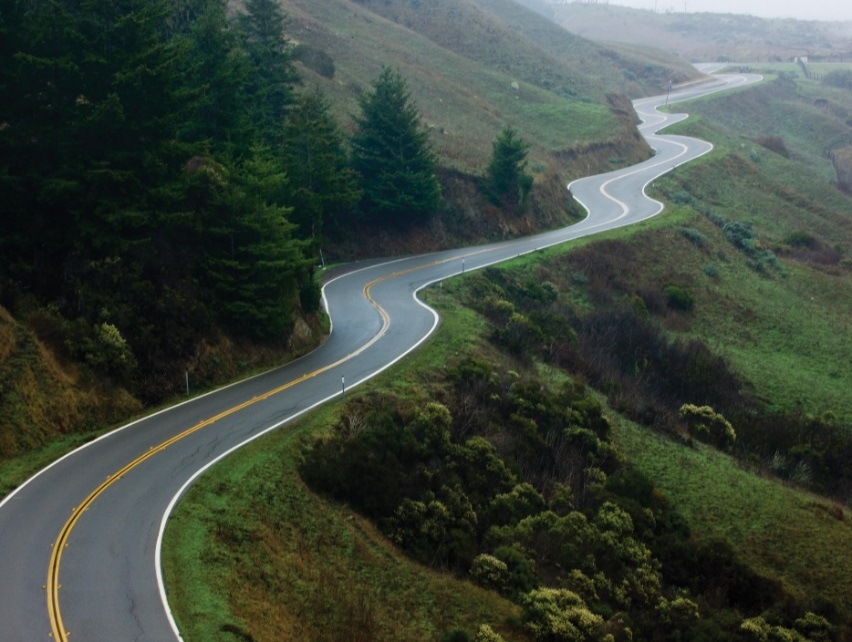